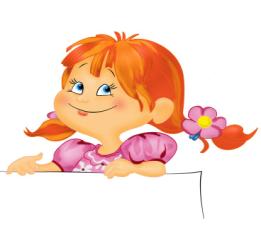 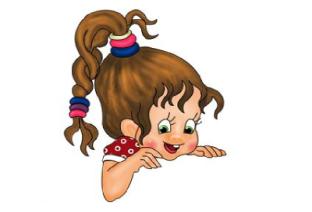 Учимся играя «Ориентировка в пространстве»
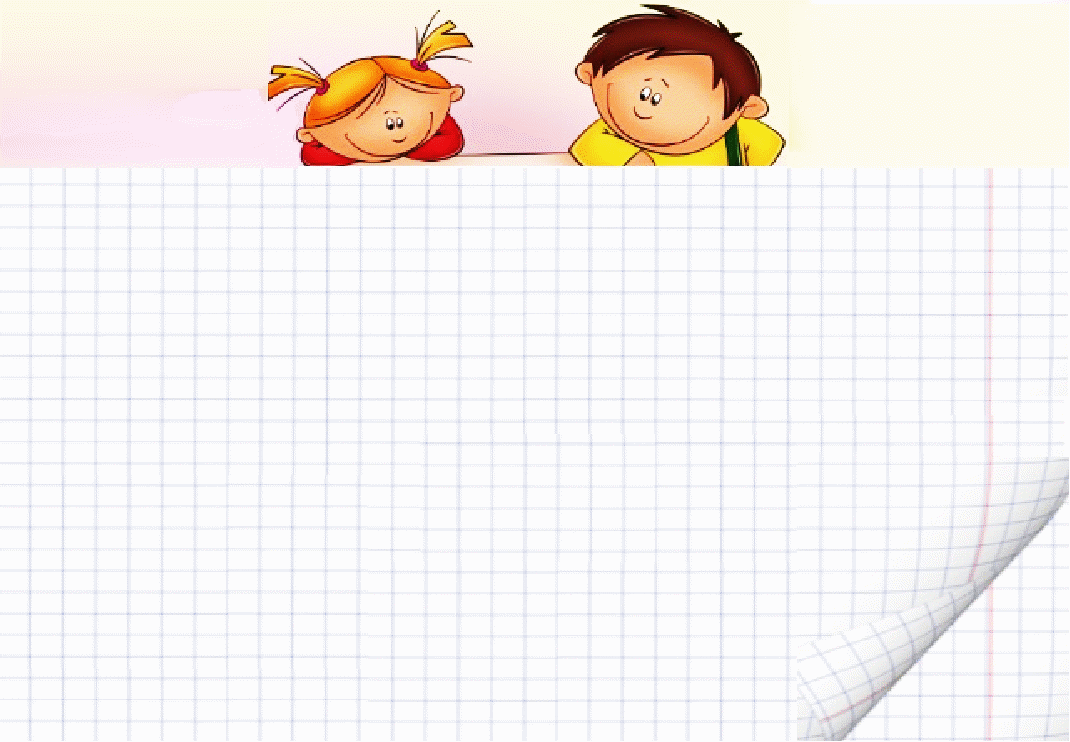 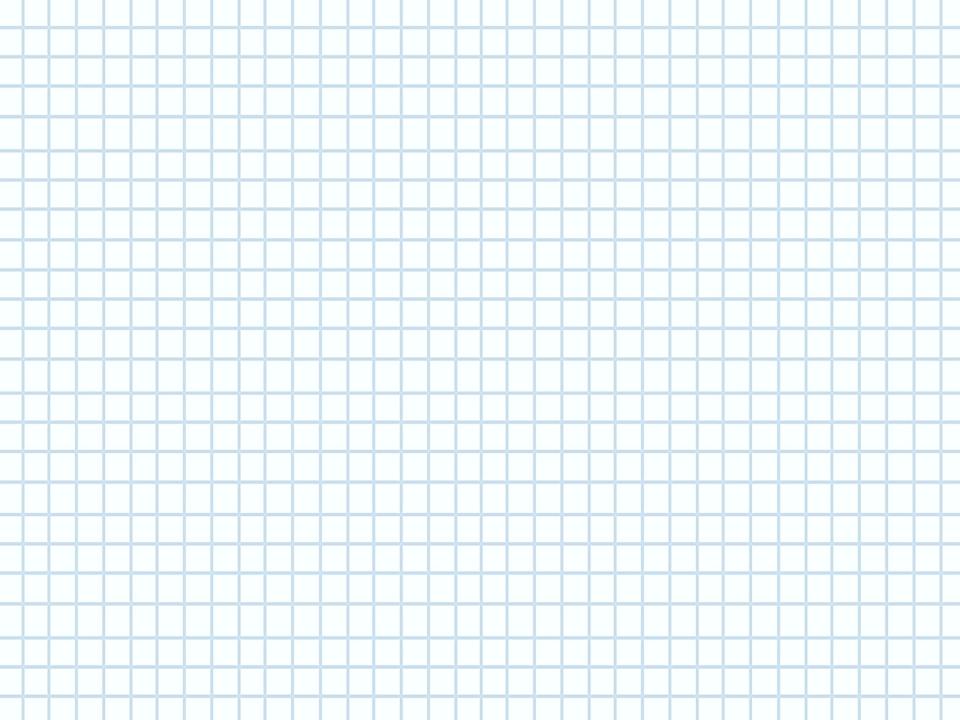 ЧТО ГДЕ НАХОДИТСЯ?
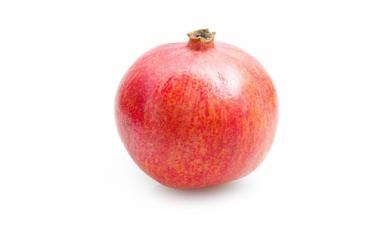 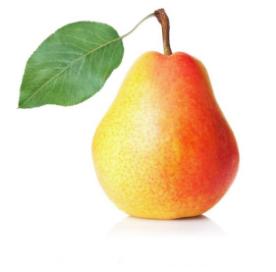 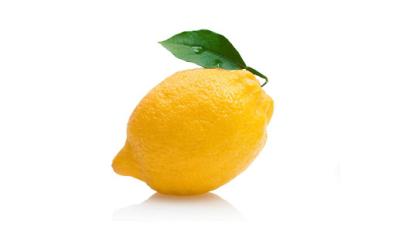 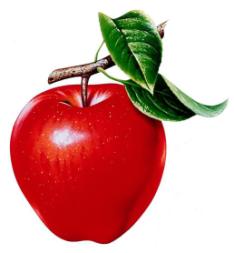 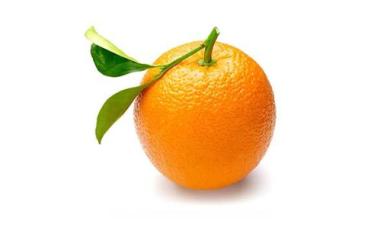 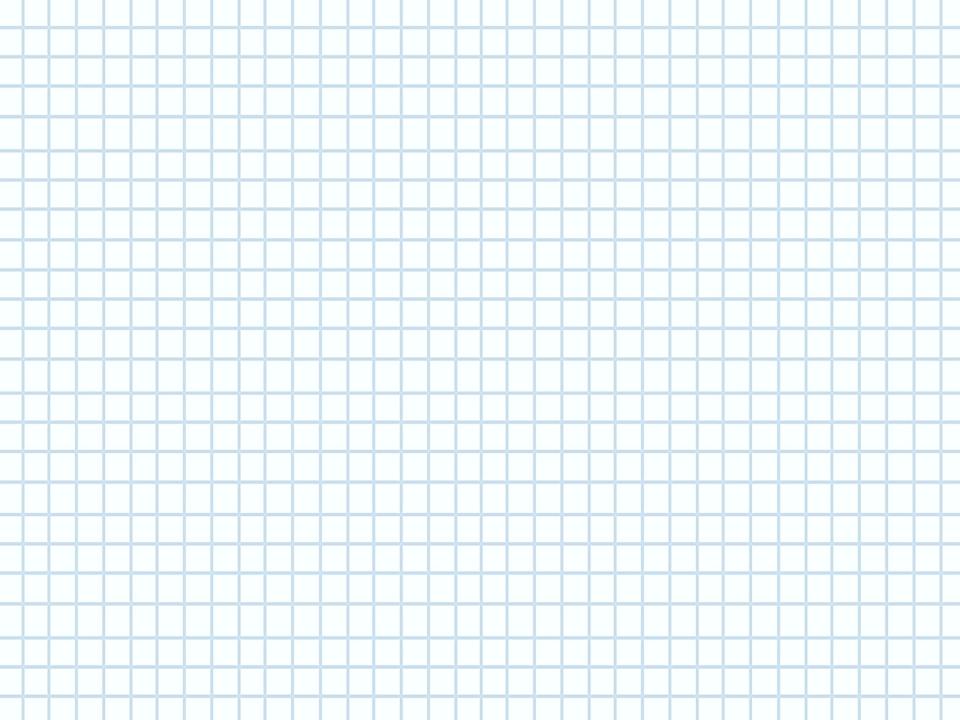 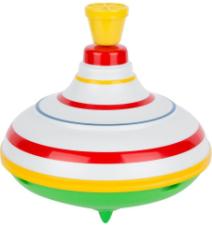 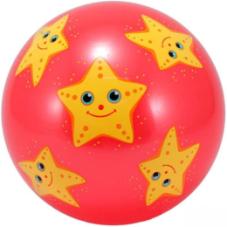 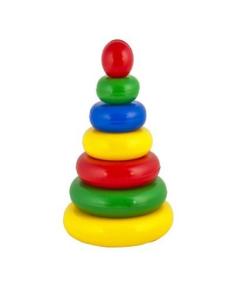 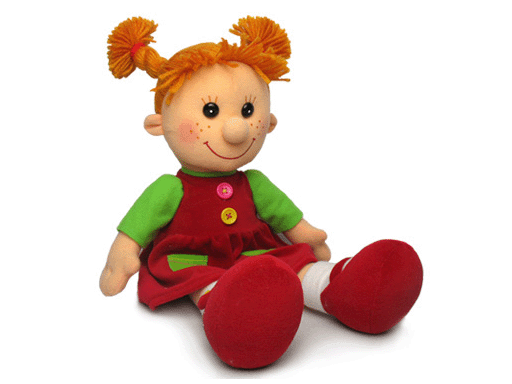 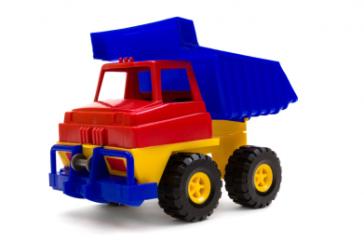 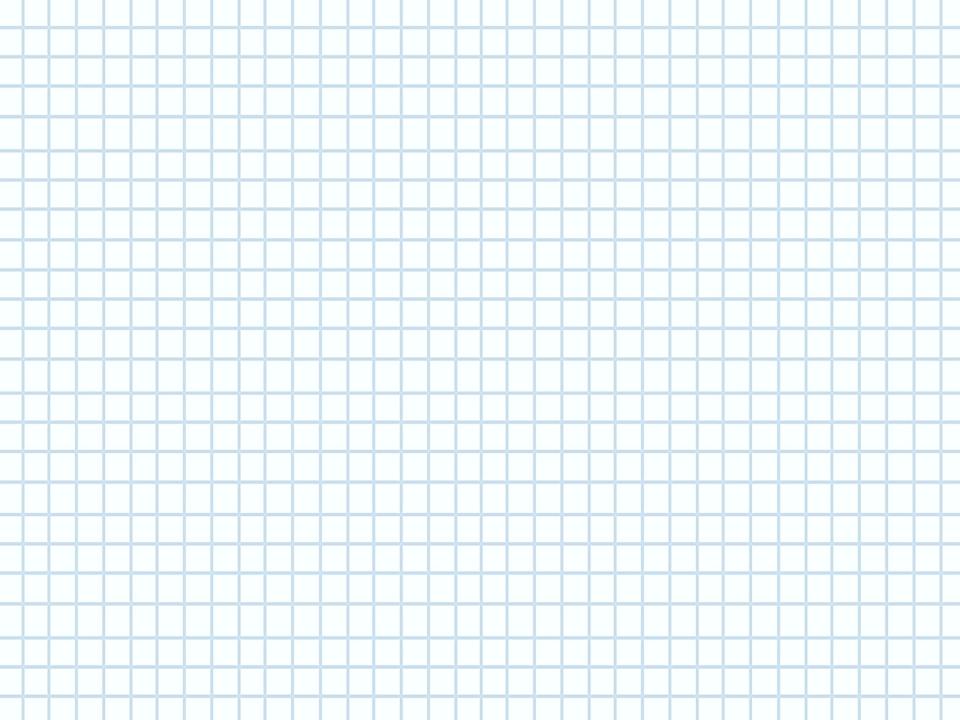 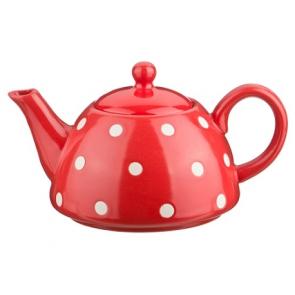 ЧТО НАХОДИТСЯ  СЛЕВА ВВЕРХУ?
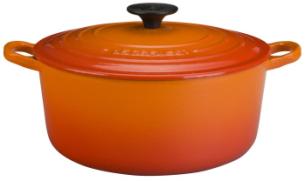 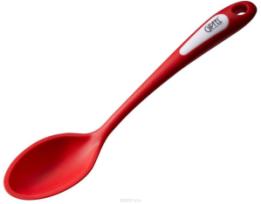 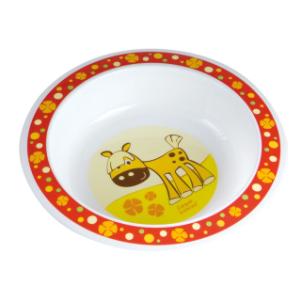 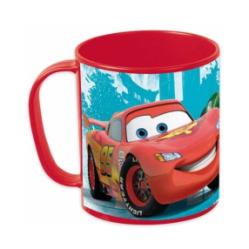 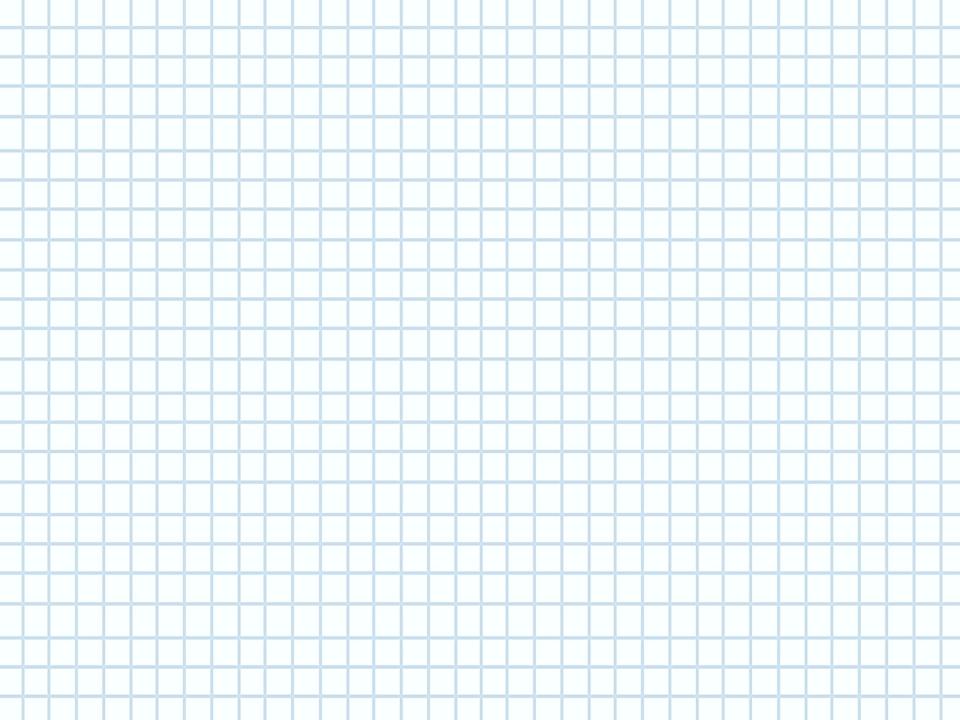 ЧТО НАХОДИТСЯ СПРАВА ВНИЗУ?
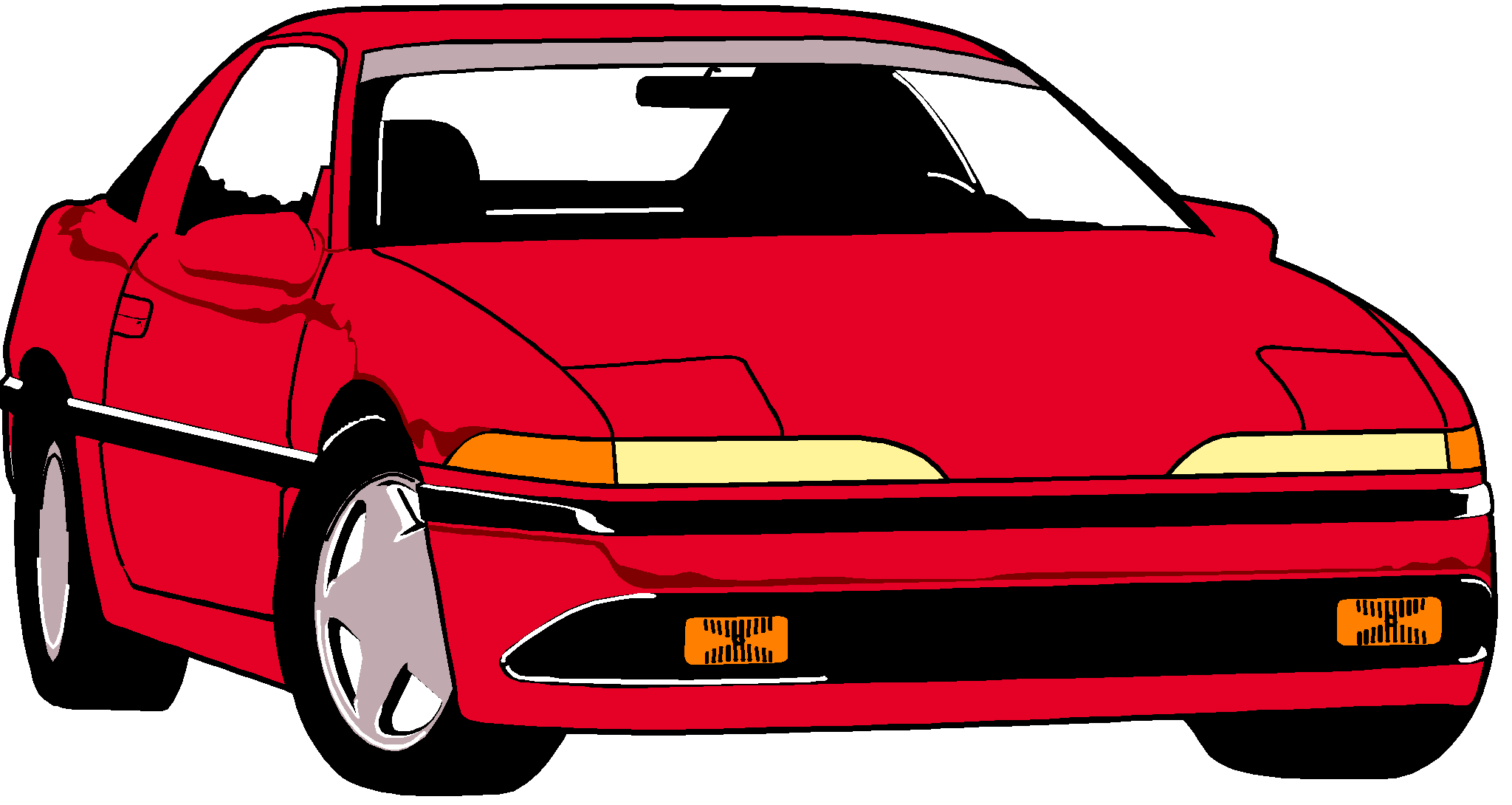 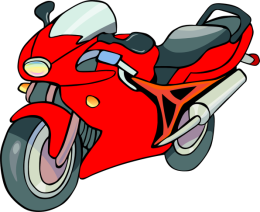 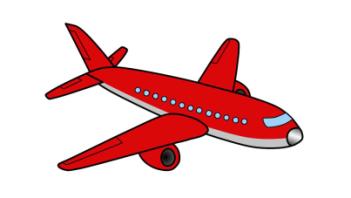 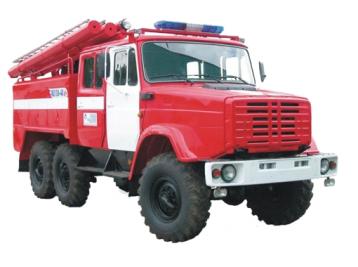 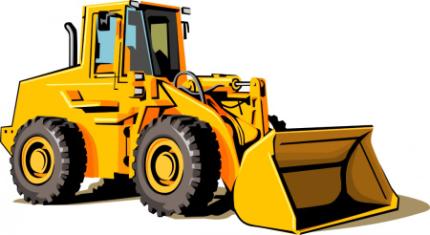 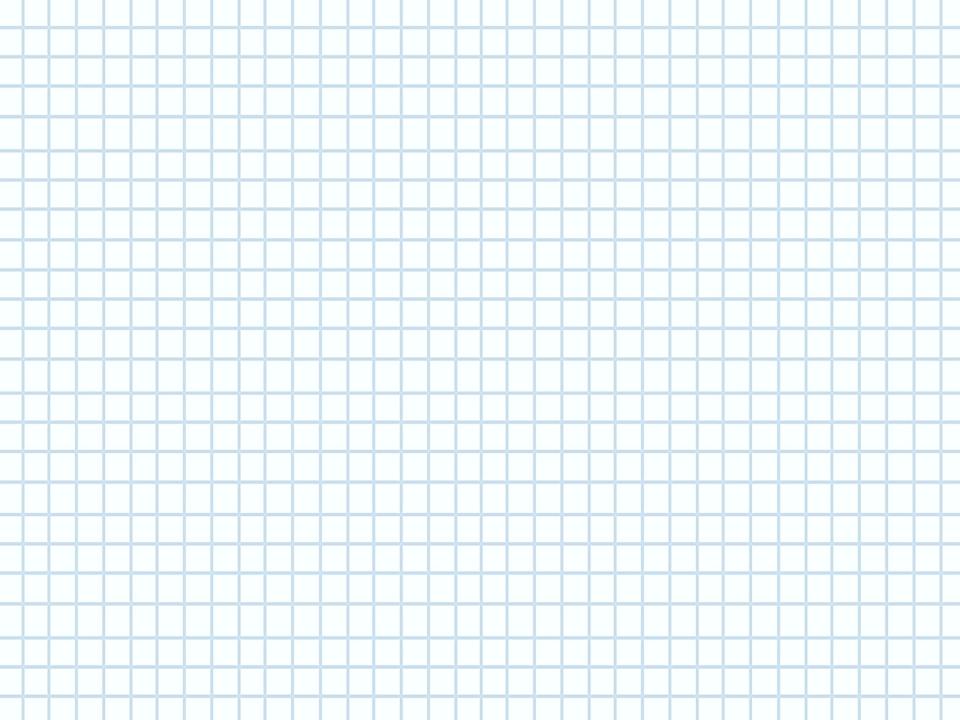 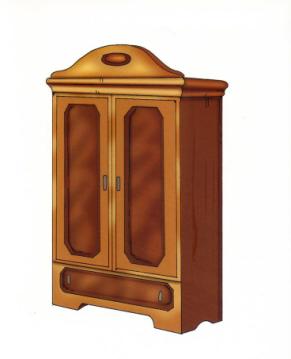 ЧТО НАХОДИТСЯ ПО СЕРЕДИНЕ?
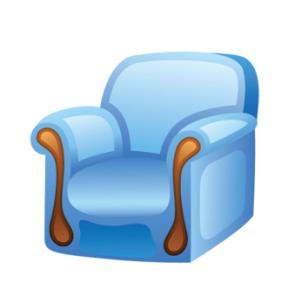 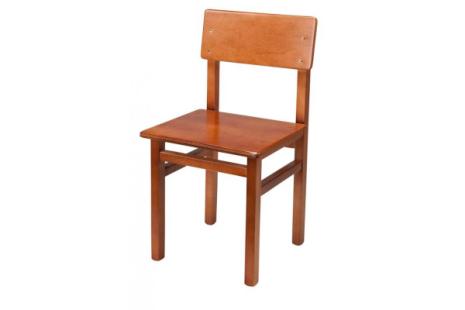 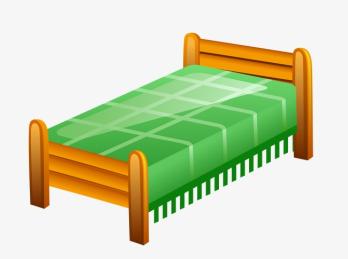 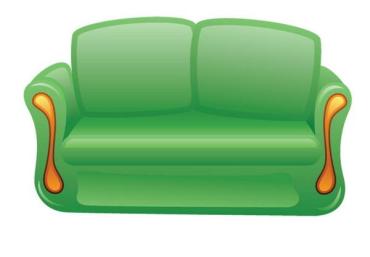 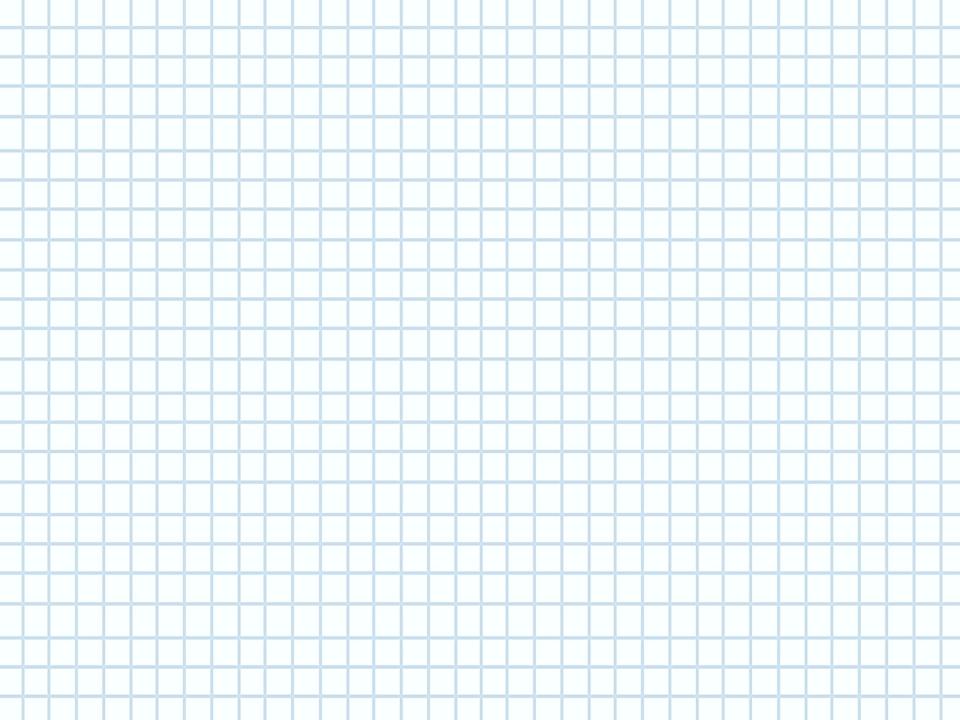 ЧТО НАХОДИТСЯ СПРАВА ОТ СТОЛА?
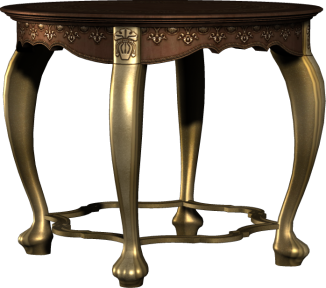 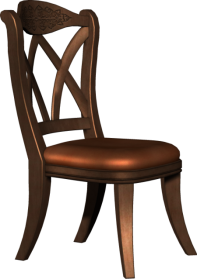 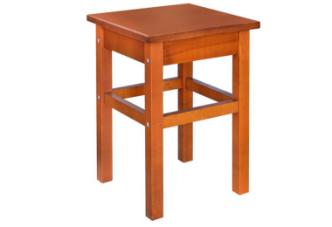 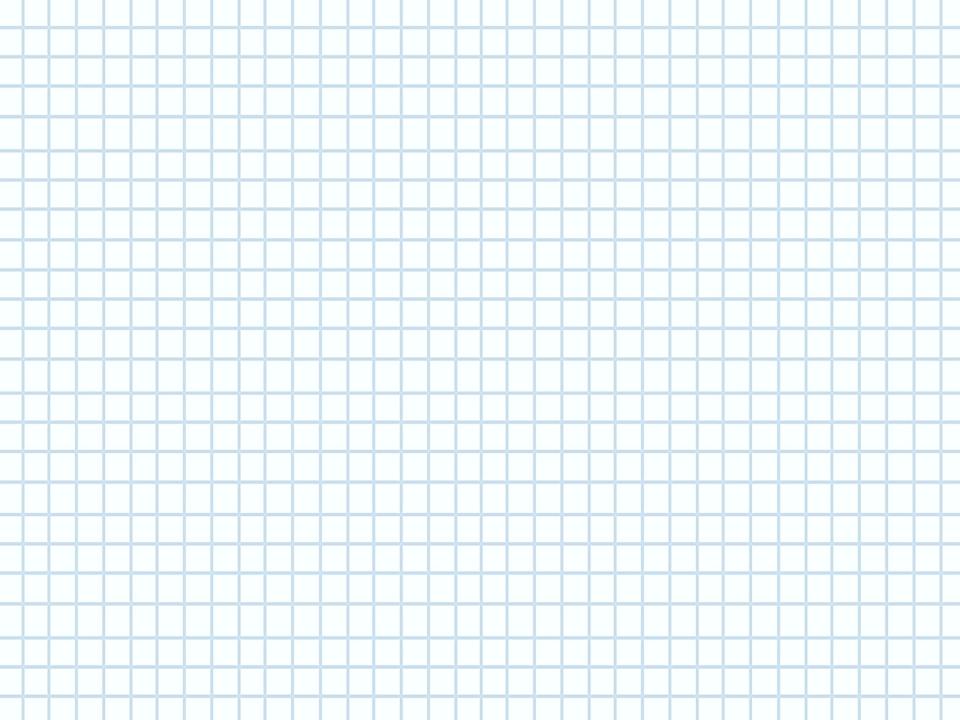 КТО НАХОДИТСЯ СЛЕВА ОТ КОРОВЫ?
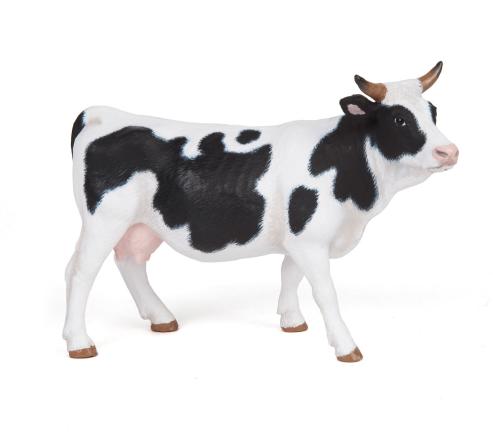 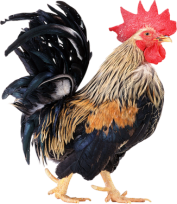 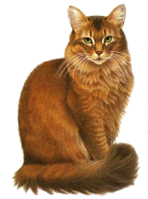 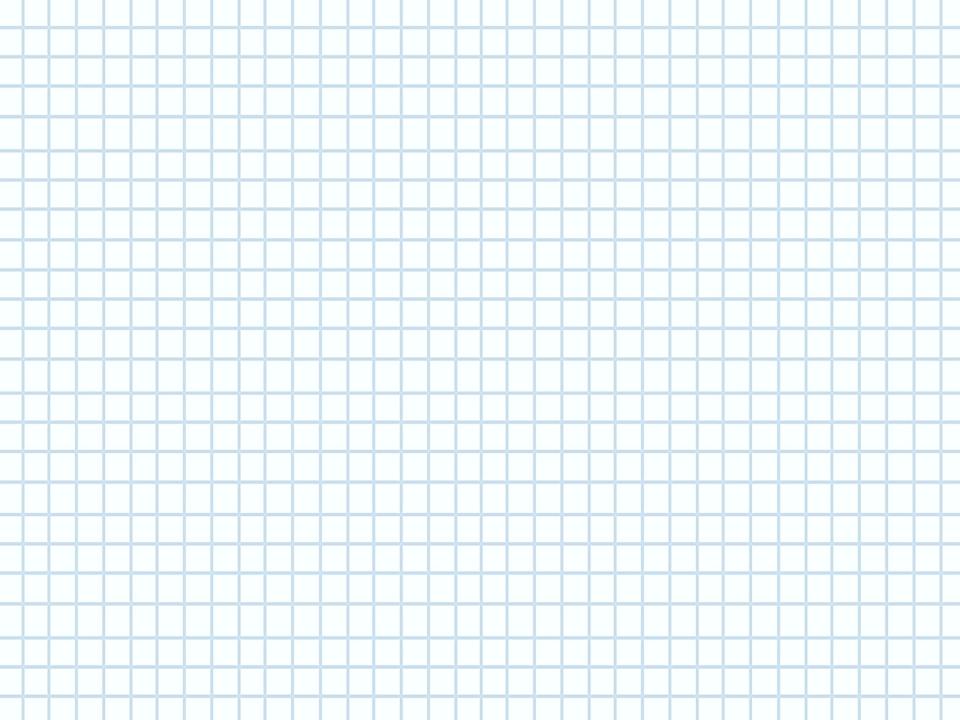 ПРАКТИЧЕСКОЕ ЗАДАНИЕ
Поделите лист пополам горизонтальной линией. 
Нарисуйте на верхней половинке в правом верхнем углу треугольник, в нижнем левом углу круг, верхнем левом углу- квадрат, а в нижнем правом- прямоугольник
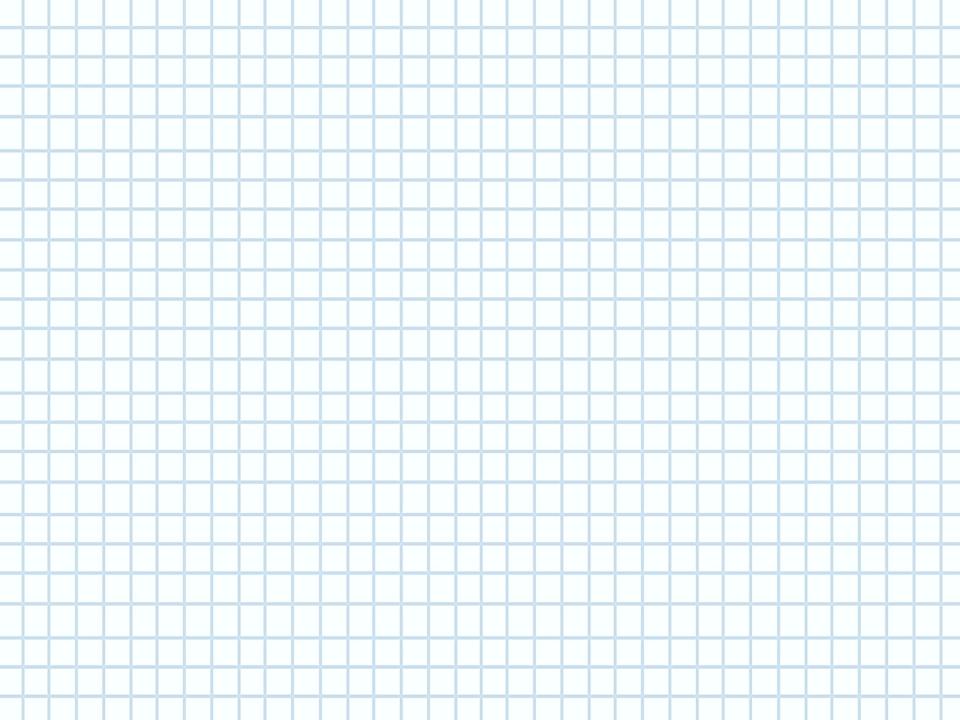 МОЛОДЦЫ!
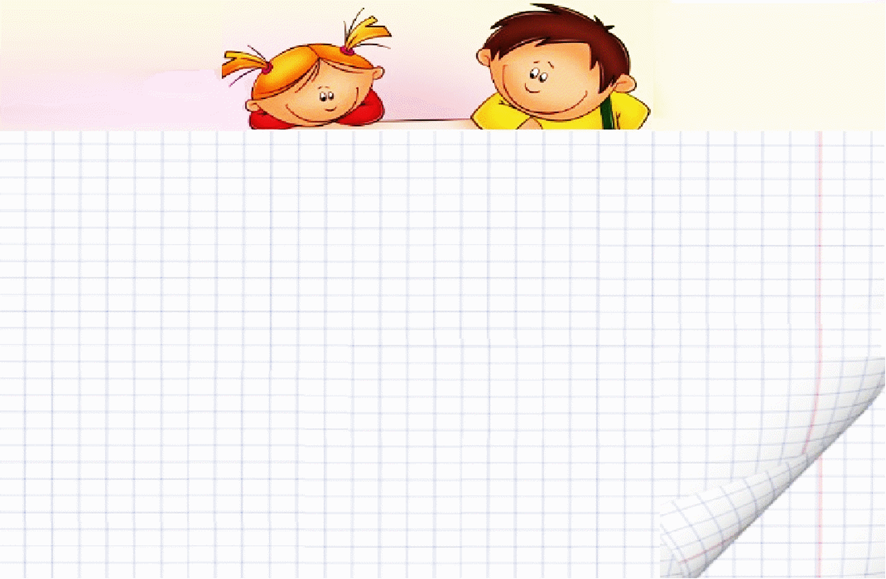